Unit 3Year 6
Lesson 1 – presentation 2
On Monday I’m going to visit ….
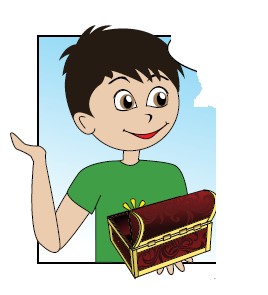 Presentation designed by the English Curriculum Development team, Cyprus Ministry of Education and Culture